არტერიული  ჰიპერტენზიის გამოვლენის ზოგიერთი  საკითხი
არტერიული  წნევის გაზომვის  სიძნელეები!
ზოგიერთი  მეთოდიკური  საკითხი:
  ავადმყოფის პირველი გასინჯვისას  თუკი “წნევათა  ასიმეტრია” (>5მმ ს.სვ.) აღინიშნა, შემდგომში აწ უნდა გაიზომოს იმ მხარზე, რომელზეც აწ უფრო მაღალია! 
   ზოგჯერ  II ფაზაში  შუილების  ნაცვლად არაფერი ის-მის, ანუ საქმე გვაქვს “აუსკულტაციურ  ჩავარდნასთან”  და  იგი,  უხშირესად,  სწორედ  არტერიული  ჰიპერტენ-ზიის  ფონზეა გამოხატულია. ამის შედეგად ფიქსირდება სისტოლური  წნვის  ცრუ   დაბალი  მაჩვენებელი!
    ამ  უსიამოვნო  მოვლენის  თავიდან  ასაცილებლად  სისტოლური  წნევა  წინასწარ  პალპატორული   (რივა-როჩის) მეთოდით  უნდა  დავაფიქსიროთ, ხოლო  შემ- დეგ  წნევა აუსკულტაციური  (კოროტკოვის)  მეთოდით გავზომოთ, დეკომპრესიის ტემპი კი გულისცემის  სიხში-რის  შესაბამისი უნდა იყოს!
მმ ს.სვ.
წნევა მანჟეტში
სისტოლური წნევა
დიასტოლური წნევა
კოროტკოვის ტონები
არტერიული  წნევის  გაზომვის  გრაფიკული  გამოსახულება
აუსკულტაციური   ჩავარდნის   გრაფიკა
მმ ს.სვ.
წნევა მანჟეტში
სისტოლური წნევა
აუსკულტაციური ჩავარდნა
დიასტოლური წნევა
კოროტკოვის ტონები
ზოგჯერ  IV და V ფაზა (ანუ დიასტოლური  წნევის დაფიქსირების  მომენტი!)  გაერთიანებულია  და ტონები  ისმის  დეკომპრესიის  ბოლომდე, რასაც   “კოროტკოვის  უსასრულო  ტონი” ეწოდება.  
ეს  მოვლენა  დაკავშირებულია  წუთმოცულობის  მატებასთან  და სისხლძარღვთა  ტონუსის ცვლილე-ბასთან (სპორტსმენებში, თირეოტოქსიკოზის,  ცხე-ლების,  ფიზიკური დატვირთვის   და  აორტული  ნაკლოვანების დროს). 
 ასეთ  შემთხვევაში  ექიმმა  დიასტოლური  წნევის  ორი  მაჩვენებელი  უნდა  დააფიქსიროს – ტონების შესუსტების  და გაქრობის.   	
       მაგალითად:   150/70(0);     ან 160/80(20) და  ა.შ.
აწ-ის  ზუსტი  გაზომვის  სიძნელეები  იქმნება ექსტრასისტოლიის,   მოციმციმე   არიტმიის   და   მეორე  ხარისხის   ავ  ბლოკადის  დროს. 
    ეს იმითაა  განპირობებული, რომ  სხვადასხვა ხანგრძლივობის  დიასტოლური  პაუზა  იწვევს დართყმითი  მოცულობის  ცვალებადობას: 
       ხანგრძლივი  პაუზის  შემდგომი  სისტოლა დიდ დარტყმით  მოცულობას  და, შესაბამისად,  მაღალ  სისტოლურ  წნევას  ქმნის.   ამის  გამო,  ერთეული  ტონები  გაცილებით  ადრე  ისმის  და  ცრუ  მაღალ სისტოლურ   წნევას   გვიფიქსირებს.  
მეორე  მხრივ,  მცირე  პაუზას  მცირე  დართყმითი მოცულობა   მოსდევს, რაც  იწვევს  დიასტოლური წნევის  ცრუ  დაბალი   ციფრების  დაფიქსირებას.
მიღებულია, რომ  ასეთ პირობებში  აწ  მრავალჯერ  უნდა   გაიზომოს   და  საშუალო   არითმეტიკული  დაფიქსირდეს, მაგრამ  ასეთი  მეთოდი საკმარისად ზუსტი   არ  არის  და  ბევრ   დროსაც  მოითხოვს .
ამ  საკითხის  ხანგრძლივმა  შესწავლამ  დამარწმუნა, რომ  სრულიად  საკმარისია, თუკი  პირველ  ფაზად,  ანუ   რეალურ   სისტოლურ   წნევად   ჩავთვლით მომენტს, როდესაც  კოროტკოვის  ტონების  სიხშირე  გულისცემის   სიხშირეს   მიუახლოვდება! 
   რაც  შეეხება  დიასტოლურ   წნევას:  ვინაიდან ერთეული  ტონები   ისმის  რეალურ  დიასტოლურ  წნევაზე  გაცილებით  ქვემოთ, უნდა დავაფიქსიროთ მომენტი, როდესაც   უმრავლესი  ტონები  გაქრება,  ხოლო  ერთეული  ტონები  უნდა  იგნორირებულ  იყოს!
თეთრი  ხალათის (ოფისური) ჰიპერტენზია
White   Coat  Hypertension
ეს ტერმინი საკმაოდ გავრცელებულ  მოვლენას  ასახავს – ექიმთან  ვიზიტის  დროს,  პაციენტს ხშირად შედარებით  მაღალი  არტერიული  წნევა  უფიქსირდება. 
 ოფისური  ჰიპერტენზია,  ჩვეულებრივ,  განიხილება, როგორც  ხელშემშლელი  მოვლენა,  რომელიც  ჰიპერ-დიაგნოსტიკის  და  არაადეკვატური   მკურნალობის  მიზეზი  შეიძლება გახდეს.
ამასთან  დაკავშირებით, მიმაჩნია, რომ  არტერიული წნევის  (აწ) გაზომვის  მეთოდიკაში  პრინციპული კორექტივის   შეტანაა  საჭირო!
მიღებულია,  რომ აწ-ის  2-ჯერადი  გაზომვის  შემდეგ  თუკი  განსხვავება  5 მმ-ს  აღემატება,  წნევა   მესამედ  უნდა   გავზომოთ  და  საშუალო  არითმეტიკული  გამოვთვალოთ.
ვფიქრობ, ასეთი  მიდგომა  არცთუ  ლოგიკურია:
        მართლაც, თუკი წნევის გაზომვის  ყველა  წესს დავიცავთ,   ჭეშმარიტ  მაჩვენებლად  უნდა  ჩავთ-ვალოთ   მინიმალური (!)  ციფრები,   ვინაიდან პაციენტის  ხასიათის თავისებურებებით  გამოწვე -ული  წნევის  ცვალებადობა  ყოველთვის  მომატე -ბისკენაა  მიმართული  და  არსებობს  უამრავი  ფაქტორი,  რომელიც  ამას  განაპირობებს. 
ამავე დროს,  თხჰ-ის  გამოვლენას  სერიოზული  სამკურნალო მნიშვნელობა  აქვს, ვინაიდან, თუკი წნევის  აწევას  ექიმთან  ვიზიტი  იწვევს,  ცხადია, რომ დღის განმავლობაში ამ  პაციენტს  გაცილებით სერიოზული  სტრესული  სიტუაციები  და  წნევის  აწევის  ეპიზოდები   ექნება!
ადამიანი, ცხოველისგან  იმითაც  განსხვავდება, რომ  სტრესებს, სიმპატოადრენალურ აქტივაციას   და  წუთმოცულობის  მომატებას  არ  ახლავს  ხოლმე  ფიზიკური  დატვირთვა  –  გაქცევა,  ბრძოლა!  
    ამიტომ, ზედმეტი  პერფუზიისგან  სხეულის დასაცავად  ”მუშაობს”  ბეილისის (W. Bayliss, 1902) აუტორეგულაციის  რეფლექსი  –  ვითარდება დიფუზური არტერიოლოსპაზმი  და, ბუნებრივია, რომ  ასეთ  ეპიზოდებს  უფრო  ხშირად  სწორედ  ოფისური  ჰიპერტენზიის   მქონენი  განიცდიან.
   ამრიგად,  ცხადი ხდება, რომ  თხჰ    ესენციური  არტერიული  ჰიპერტენზიის   პრედიქტორად    უნდა  ჩაითვალოს.
თეთრი  ხალათის  ჰიპერტენზიის  კლინიკურ  მნიშ-ვნელობას  ადასტურებს   იაპონური   გამოკვლევა,  რომელშიც   8-წლიანი   დაკვირვების   შემდეგ  შესა-ბამისი   კონტინგენტის  47 %-ს (!)  ჩამოუყალიბდა   სტაბილური  ჰიპერტენზია,  ხოლო   ნორმოტონიკე-ბიდან  –  მხოლოდ  22 %-ს! 
                              ( Arch. Intern. Med. 2005 Jul 11;165(13):1541-6).  

	უფრო  მასიურმა და  ხანგრძლივმა (16 წლის) დაკვირვებამ   იტალიაში   მსგავსი   ტენდენცია გამოავლინა  – “თეთრი   ხალათის   ჰიპერტონი-კებში”  გულ-სისხლძარღვთა  პათოლოგიით  სიკვდილიანობა   ორჯერ   უფრო   მაღალი  იყო,  ვიდრე  სტაბილურ   ნორმოტონიკებში !    
                                                (Hypertension   2013;62:168-174)
პრაქტიკული  დასკვნები: 
   1. “თეთრი  ხალათის ჰიპერტენზიის”  გამოვლენა ესენციური  არტერიული  ჰიპერტენზიისადმი  მიდრეკილების  გამოვლენას ნიშნავს, და ეს  პირ-ველადი   პრევენციისთვის   უნდა გამოვიყენოთ; 
    2.   ვინაიდან  თხჰ-ის  სიხშირე  ასაკთან  ერთად   მატულობს  (42%-ს აღწევს),  მოხუცებში   იგი  კარდიოვასკულარული  გართულებების  დამა-ტებით   რისკფაქტორად   გვევლინება.
    3.  მეორე  მხრივ, თხჰ-ის გაუთვალისწინებლობა ზედმეტად  აქტიური   ჰიპოტენზიური  მკურ-ნალობის  მიზეზი  ხდება,  რაც  ერთობ  საშიშია   სწორედ   მოხუცებში!
ამ  საკითხისადმი ყურადღების  გამახვილება  იმ ფაქტმაც განაპირობა, რომ  ესენციური  აჰ-ის   ეტიო-პათოგენეზში  და  მკურნალობაში პაციენტის  ხასიათს,  ფსიქოლოგიურ  თავი- სებურებებს  და  მის  ემოციურ  სფეროს  სათანადო  ყურადღება  არ  ეთმობა!
  
   თავად  განსაჯეთ,  რისკფაქტორების  ჩამო-ნათვალში (ვიკიპედიაში  და გაიდლაინებშიც) ნერვულ-ფსიქიკური  ფაქტორები,  უკეთეს შემთხვევაში,  თითქმის  ბოლო   ადგილზე   მოიხსენიება!
სისტოლური   არტერიული    ჰიპერტენზია
მოსახლეობის “დაბერების” გათვალისწინებით,  ამჟამად  სულ  უფრო  აქტუალური  ხდება  ათე-როსკლეროზული  გენეზის   იზოლირებული  სისტოლური  ჰიპერტენზია. 

   შესაბამისად, მნიშვნელოვანია ფსევდოჰიპერ-ტენზიის, ანუ არტერიის კედლის  რიგიდობით გამოწვეული  ცრუ  მაღალი  წნევის  გამოვლენა.  
   
ეს მოვლენა 60 წლის ასაკამდე  იშვიათია (2-3%), მაგრამ  შემდეგ მკვეთრად მატულობს  და  75-80  წლის  ზემოთ  25%-ს  აღწევს!!!
ფსევდოჰიპერტენზიის  გამოსავლენად  მოწოდე- ბულია  ოსლერის   ტესტის   გამოიყენება:  სისტოლური წნევა ერთდროულად (!) უნდა  გავ- ვზომოთ  აუსკულტაციურად  მხრის  არტერიაზე  და  პალპატორულად  სხივის  არტერიაზე:  

    ჰაერის  ჩატუმბვის  დროს  ტონების   გაქრობას-თან   ერთად  თუკი  პულსი  არ  გაქრა,  სავარაუ-დოდ,  პაციენტს  ფსევდოჰიპერტენზია   აქვს.

 ოსლერის   ტესტს   მხოლოდ  საორიენტაციო (!) მნიშვნელობა  აქვს, მაგრამ  არსებობს  ფსევდოჰი-პერტენზიის   დამატებითი  არგუმენტები:
ეს  არგუმენტებია:
   1.  პაციენტის  ასაკი  (60-70  წელი და  მეტი);
   2. სისტოლური  ჰიპერტენზია (160-170 / 60-70 მმ ს.სვ.);
   3.  ე.წ. “ორგანო-სამიზნეების”  დაზიანების  უარსებლობა; 
  4. ჰიპოტენზიური  თერაპიის ცუდი  ამტანობა;
  5. აწ-ის  ლაბილობა  და  პოსტურალური  ჰიპოტენზიისადმი   მიდრეკილება;
  6.  არტერიოსკლეროზის  ნებისმიერი  სხვა გამოვლინება.
პრაქტიკული  რეკომენდაცია:

ოსლერის   ტესტის    სიმარტივედან გამომდინარე,  საჭიროდ   ითვლება ავადმყოფობის  ისტორიაში  შესაბამისი ინფორმაციის   დაფიქსირება;

    თუ   ტესტი   აშკარად   დადებითია,  ჰიპოტენზიური   მკურნალობის   დროს განსაკუთრებული   სიფრთხილეა   საჭირო (!),  რათა   არაადეკვატურმა  თერაპიამ  ცერებრული   იშემიური გართულებები   არ   გამოიწვიოს.
დიასტოლური  არტერიული ჰიპერტენზია
ბოლო  ხანებში დიასტოლური   წნევისადმი ყურადღება   ერთგვარად   შენელდა.        
იზოლირებულ   დიასტოლურ   ჰიპერტენზიად  ითვლება, როდესაც  სისტოლური  წნევა  < 140 მმ, ხოლო  დიასტოლური  > 90 მმ.
დიასტოლური  წნევა   პერიფერიული  წინააღმდე-გობის  პირდაპირპროპორციულია.  ამიტომ, როდე-საც  ახალგაზრდას   უპირატესად   დიასტოლური  ჰიპერტენზია  (180/120) აღენიშნება,  ჰიპერრენინე-მიით   მიმდინარე   პათოლოგიას  ვეძებთ.  
      მაგრამ,  ახალგაზრდებში  გაცილებით  ხშირად ზომიერად  გამოხატულ  იზოლირებულ   დიასტო-ლურ  ჰიპერტენზიას   ვხვდებით (120-140/95-100).
ეს ის კონტინგენტია, რომელსაც  მოდიფიცირებადი რისკფაქტორები  გააჩნია: სუფრის მარილის ჭარბი მოხმარება, სიმსუქნე,  ჰიპოდინამია,  თამბაქოს  წევა, დაძაბული   ფსიქოემოციური  ატმოსფერო  და ა.შ. 
    მათი  რეზისტიული  ტიპის  სისხლძარღვები  მუდმივად  სპაზმისადმი  არიან  მიდრეკილნი. 

ასეთი მდგომარეობის გამოსავლენად  ჰარისონის სინჯი  (T.R.Harrison, 1997)  გამოიყენება:  
        აწ-ს  ვზომავთ  ჯერ  კლინოპოზიციაში   და  თუკი  ფეხზე  ადგომისას  დიასტოლურმა  წნევამ    10   ან  მეტი  მმ-ით  მოიმატა,  აშკარაა   ესენციური   არტე რიული   ჰიპერტენზიისადმი   მიდრეკილება! 
     ცხადია,  რომ  პირველადი   პრევენციისთვის   ასეთ  მიდგომას   დიდი  მნიშვნელობა   ენიჭება!
იზოლირებული  დიასტოლური  ჰიპერტენზიის  დროული   გამოვლენა  პრევენციის თვალსაზ-რისით  ძალზე  მნიშვნელოვანია,  ვინაიდან დიასტოლური   წნევის  5-10  მმ-ით სტაბილური  მომატება  კარდიოვასკულარულ  რისკებს   მკვეთრად  ზრდის! 

   გაკვირვებას იწვევს, რომ  იზოლირებული  დიასტოლური   ჰიპერტენზია   არცერთ  ოფი-ციალურ  კლასიფიკაციაში  არ  არის  გამოყო-ფილი, როგორც  ნოზოლოგიური  ერთეული!
საშუალო  არტერიული  წნევა
საშუალო   არტერიულ   წნევის (საწ) გამოთვლა  ძალზე  ადვილია:  დიასტოლურ   წნევას    უნდა  მივუმატოთ   პულსური   წნევის  მესამედი. 
           საწ-ის   ნორმა   80-95 მმ-ის ფარგლებშია:
	   110/65 მმ-ის  დროს  საწ = 65+ 45/3 = 80 მმ
       115/70 მმ-ის  დროს  საწ = 70+ 45/3 = 85 მმ;
       120/75 მმ-ის  დროს  საწ = 75+45/3  = 90 მმ; 
       125/80 მმ-ის  დროს  საწ = 80+45/3  = 95 მმ;                 
კრიტიკული  მედიცინის  მუშაკებმა შესანიშნავად  იციან  ამ  პარამეტრის  მნიშვნელობა  კოლაფსის  და  შოკის  დროს;  თერაპიულ პრაქტიკაში  კი,  მას გასაოცრად  არასათანადო  ყურადღება  ექცევა.
არადა, ჰიპოტენზიური  მკურნალობის  დროს  პრეპარატების   და  მათი დოზირების  შერჩევის  ერთ-ერთი  კრიტერიუმი  სწორედ  საწ  უნდა  იყოს.         მაგალითად:          
როდესაც  ხანდაზმული პაციენტის აწ  = 145/70მმ,   საწ = (70+75/3) = 95 მმ (ეს ნორმის ფარგლებია და მკურნალობას  არ  საჭიროებს!);
როდესაც  აწ = 140/95მმ,  საწ = (95+45/3)= 110 მმ, 
               ცხადია,  რომ  ასეთი  აწ   სათანადო
                    მკურნალობას   მოითხოვს!
ცირკადული  რიტმების  მნიშვნელობა
ადეკვატური ჰიპოტენზური  მკურნალობის  ჩასატა-რებლად  აუცილებელია დღე-ღამის   განმავლობაში აწ-ის  ცვალებადობის   გათვალისწინება.
ჰოლტერის მონიტორირების  საშუალებით  ამჟამად                აჰ-ის    4  ცირკადული   ტიპია  დადგენილი:
1. პაციენტთა  უმრავლესობას (≈70%)  2 პიკი  აღენიშნება:           9-11  და  18-19  საათებში  (dipper  hypertension);
2. დაახლოებით 15-20%-ს  წნევა  ღამით  არასაკმარისად  (<10%)  უქვეითდება (non  dipper  hypertension); 
3. პაციენტთა 4-6 %-ს  ღამით  და  ადრე  დილით  წნევის  მომატება (!) აღენიშნება!  (night-peaker  hypertension); 
4.  დაახლოებით ასეთივე რაოდენობას ღამით წნევა ზედ-მეტად (>20%) უქვეითდება !  (over-dipper  hypertension).
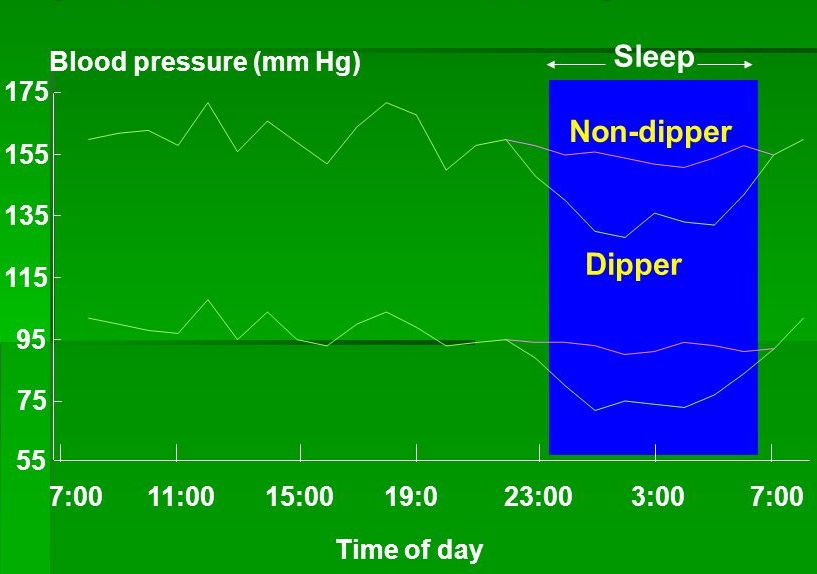 ყოველივე  ამას  ძალზე  დიდი პრაქტიკული მნიშვნელობა  აქვს,  ვინაიდან:
მეორე  (non dipper ) და, განსაკუთრებით,  მესამე
ჯგუფს (night-peaker) ჰემორაგიული   ინსულტის  და
კარდიული  კატასტროფის  მაღალი  რისკი  გააჩნია.
ამ პაციენტებს  ჰიპოტენზიური  პრეპარატების  ძირი-
თადი  დოზა  საღამოს  საათებში  უნდა  დაენიშნოს.

    მეოთხე   ჯგუფში  (over-diper) შედარებით  ხშირია
იშემიური  ინსულტი.  ამ პაციენტებთან  უნდა  ვერი -
დოთ    პროლონგირებული   მოქმედების  ჰიპოტენ -
ზიური  პრეპარატების  დანიშვნას!